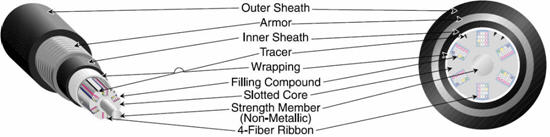 halterv xdsl kiegészítés
1
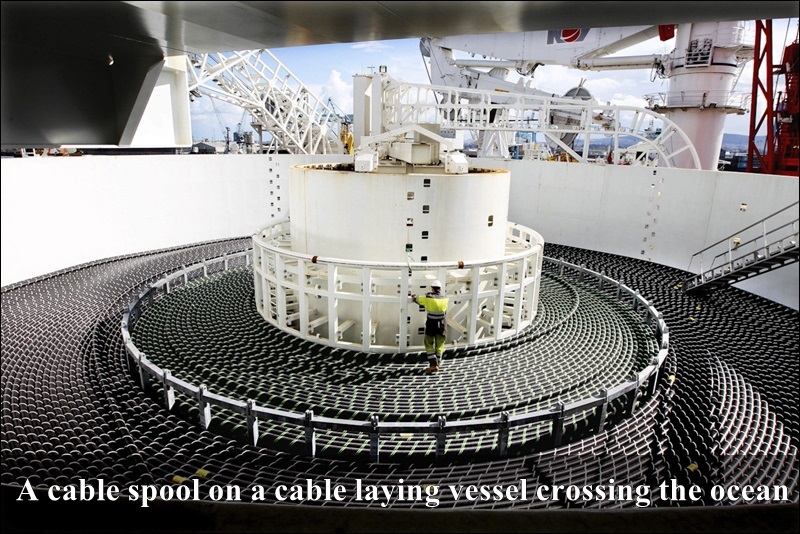 halterv xdsl kiegészítés
2
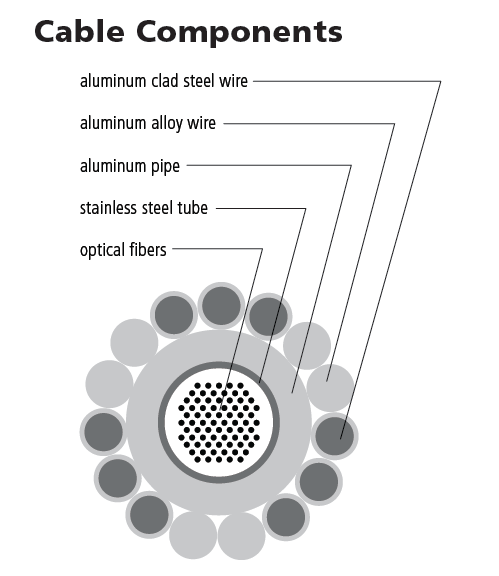 optical ground wire (OPGW)
 used in the construction of electric power transmission
combines the functions of grounding and communications.
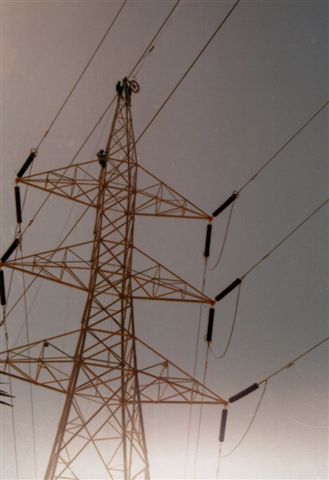 OPGW
halterv xdsl kiegészítés
3
Circuit or packet switching???
A rule of thumb:
Band is cheap: circuit switching
Processing is cheap: packet switching
Distributed vs. centralized intelligence in the network
Packet processing by 1016 b/s ????
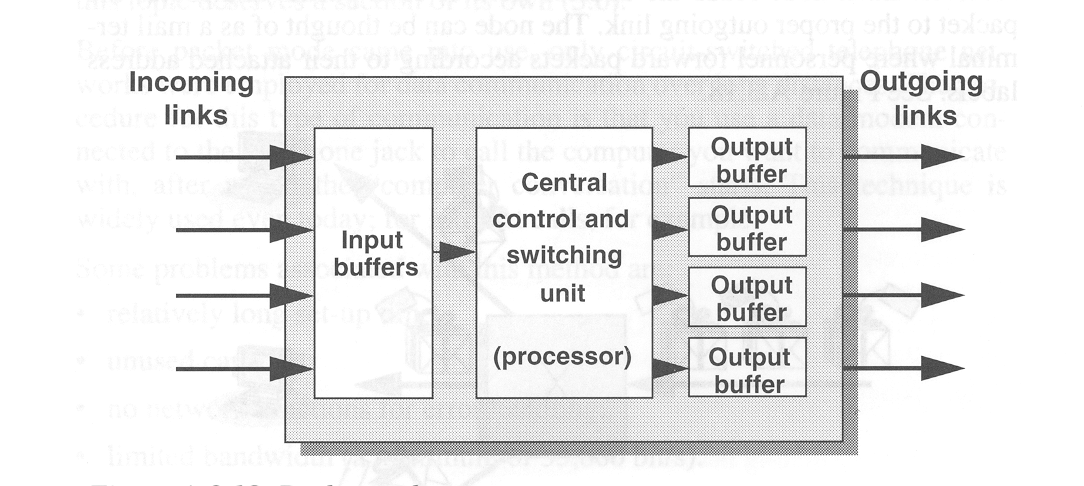 halterv xdsl kiegészítés
4
packet switch like node solution
halterv xdsl kiegészítés
5
Point-to point like network node solution in a modern highway system
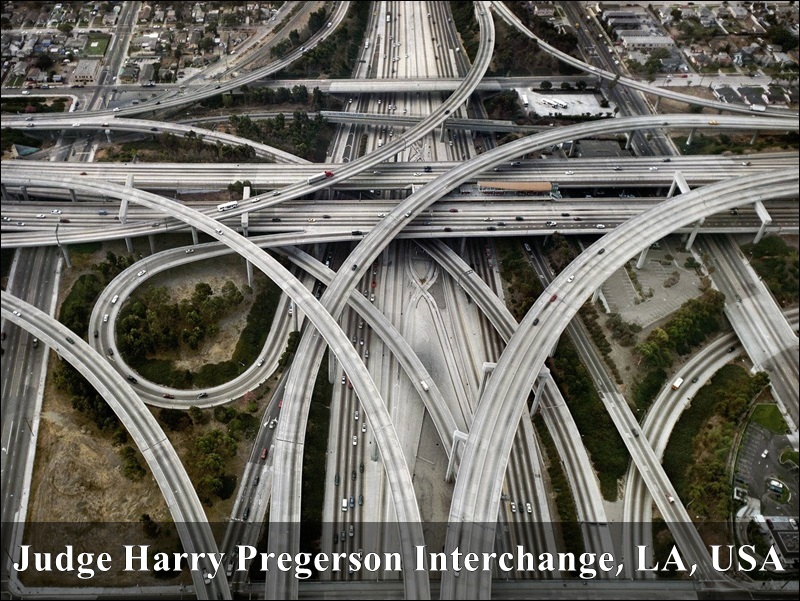 halterv xdsl kiegészítés
6
Photonic Fibre Switches
In free-space devices, the light is focused from the input fibre, deflected by a micro-mirror (typically several times) and finally launched into the output fibre. The Micro-Electro-Mechanical Systems (MEMS) technology is mature and can produce switch matrices with up to hundreds of input and output ports (128x128 or 256x256), low insertion loss (IL), very low cross talk, low power consumption, millisecond switching speed, and broadband operation. The mirrors can typically be controlled electro-magnetically, electro-statically or by piezoelectric actuators.
halterv xdsl kiegészítés
7
Passive optical splitter
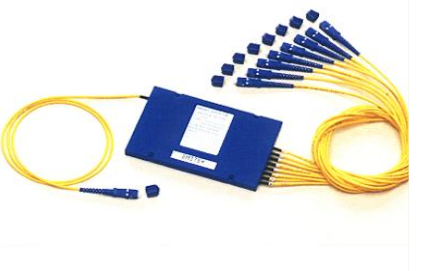 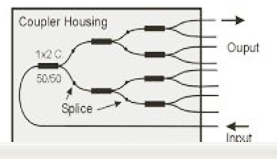 halterv xdsl kiegészítés
8
Passive optical splitter
halterv xdsl kiegészítés
9
Operational principle and example of 3D MEMS array
collimator
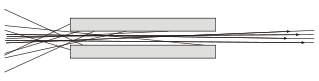 halterv xdsl kiegészítés
10
halterv xdsl kiegészítés
11
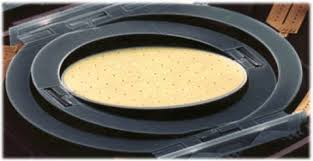 halterv xdsl kiegészítés
12
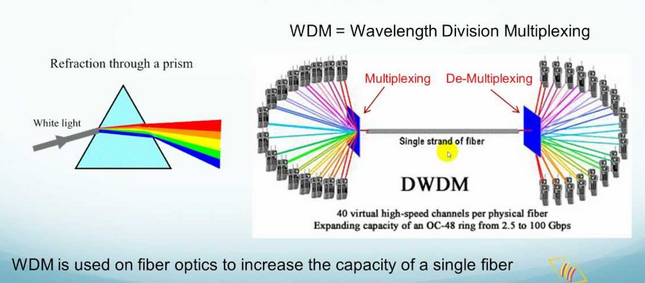 halterv xdsl kiegészítés
13
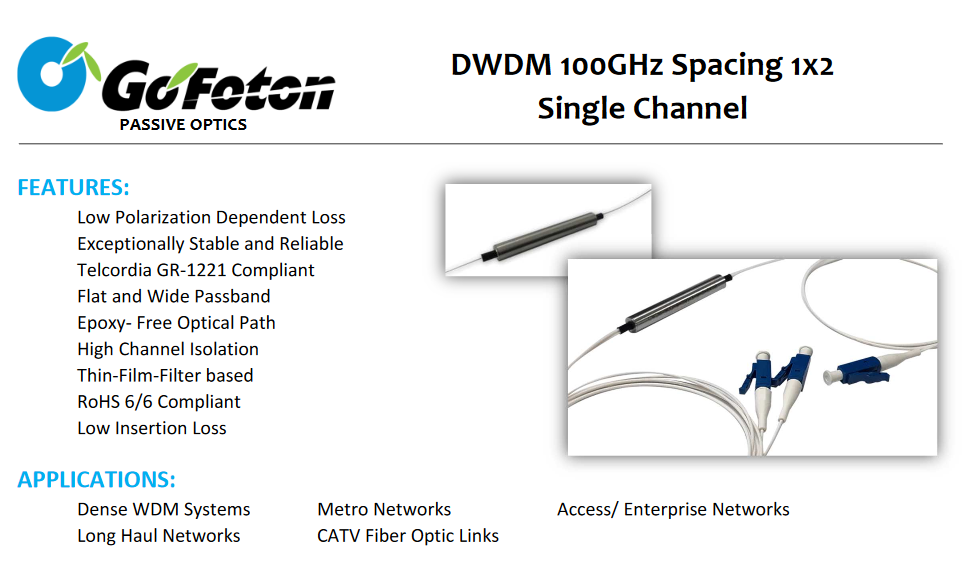 halterv xdsl kiegészítés
14
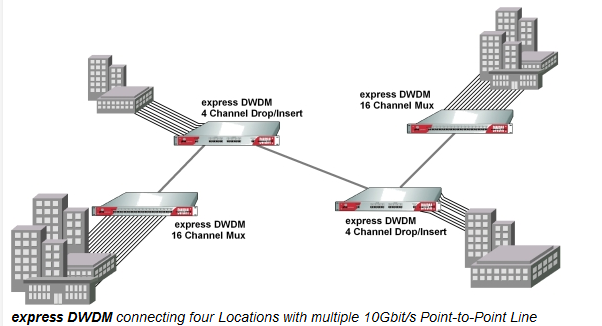 halterv xdsl kiegészítés
15